Lecture 7
Lectures 7: Intro to Transactions & Logging
Lecture 7
Goals for this pair of lectures
Transactions are a programming abstraction that enables the DBMS to handle recovery and concurrency for users.

Application: Transactions are critical for users
Even casual users of data processing systems!

Fundamentals: The basics of how TXNs work
Transaction processing is part of the debate around new data processing systems

Give you enough information to understand how TXNs work, and the main concerns with using them
Note that we are not implementing it
Lecture 7
Today’s Lecture
Transactions

Properties of Transactions: ACID

Logging
3
Lecture 7  >  Section 1
1. Transactions
4
Lecture 7  >  Section 1
What you will learn about in this section
Our “model” of the DBMS / computer

Transactions basics

Motivation: Recovery & Durability

Motivation: Concurrency [next lecture]
5
Lecture 7  >  Section 1  >  Our model
Tracks
Arm movement
Arm assembly
High-level: Disk vs. Main Memory
Cylinder
Disk:

Slow
Sequential access
(although fast sequential reads)

Durable
We will assume that once on disk, data is safe!

Cheap
Spindle
Disk head
Sector
Platters
6
Lecture 7  >  Section 1  >  Our model
High-level: Disk vs. Main Memory
Random Access Memory (RAM) or Main Memory:

Fast
Random access, byte addressable
~10x faster for sequential access
~100,000x faster for random access!

Volatile
Data can be lost if e.g. crash occurs, power goes out, etc!

Expensive
For $100, get 16GB of RAM vs. 2TB of disk!
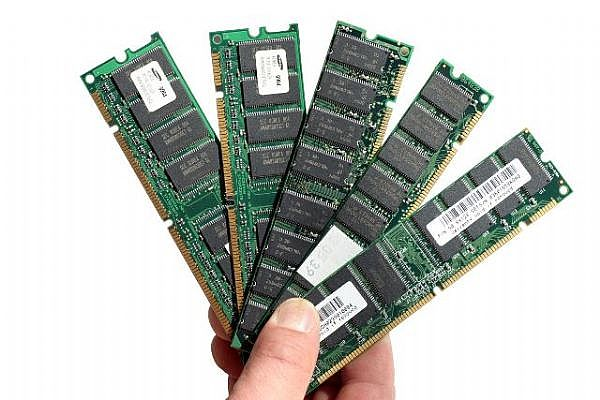 7
Lecture 7  >  Section 1  >  Our model
Our model: Three Types of Regions of Memory
1
2
4
Local:  In our model each process in a DBMS has its own local memory, where it stores values that only it “sees”

Global:  Each process can read from / write to shared data in main memory

Disk:  Global memory can read from / flush to disk

Log: Assume on stable disk storage- spans both main memory and disk…
3
Log is a sequence from main memory -> disk
“Flushing to disk” = writing to disk from main memory
Lecture 7  >  Section 1  >  Our model
High-level: Disk vs. Main Memory
Keep in mind the tradeoffs here as motivation for the mechanisms we introduce

Main memory: fast but limited capacity, volatile

Vs. Disk: slow but large capacity, durable
How do we effectively utilize both ensuring certain critical guarantees?
9
Lecture 7  >  Section 1  >  Transactions Basics
Transactions
10
Lecture 7  >  Section 1  >  Transactions Basics
Transactions: Basic Definition
A transaction (“TXN”) is a sequence of one or more operations (reads or writes) which reflects a single real-world transition.
In the real world, a TXN either happened completely or not at all
START TRANSACTION
	UPDATE Product	SET Price = Price – 1.99	WHERE pname = ‘Gizmo’
COMMIT
Lecture 7  >  Section 1  >  Transactions Basics
Transactions: Basic Definition
A transaction (“TXN”) is a sequence of one or more operations (reads or writes) which reflects a single real-world transition.
In the real world, a TXN either happened completely or not at all
Examples:

Transfer money between accounts

Purchase a group of products

Register for a class (either waitlist or allocated)
Lecture 7  >  Section 1  >  Transactions Basics
Transactions in SQL
In “ad-hoc” SQL:
Default: each statement = one transaction

In a program, multiple statements can be grouped together as a transaction:
START TRANSACTION
	UPDATE Bank SET amount = amount – 100 
	WHERE name = ‘Bob’
	UPDATE Bank SET amount = amount + 100 
	WHERE name = ‘Joe’
COMMIT
13
Lecture 7  >  Section 1  >  Transactions Basics
Model of Transaction for CS 145
Note: For 145, we assume that the DBMS only sees reads and writes to data

User may do much more

In real systems, databases do have more info...
Lecture 7  >  Section 1  >  Motivation
Motivation for Transactions
Grouping user actions (reads & writes) into transactions helps with two goals:

Recovery & Durability:  Keeping the DBMS data consistent  and durable in the face of crashes, aborts, system shutdowns, etc.

Concurrency:  Achieving better performance by parallelizing TXNs without creating anomalies
This lecture!
Next lecture
Lecture 7  >  Section 1  >  Motivation: Recovery & Durability
Motivation
1. Recovery & Durability of user data is essential for reliable DBMS usage

The DBMS may experience crashes (e.g. power outages, etc.)

Individual TXNs may be aborted (e.g. by the user)
Idea: Make sure that TXNs are either durably stored in full, or not at all; keep log to be able to “roll-back” TXNs
Lecture 7  >  Section 1  >  Motivation: Recovery & Durability
Protection against crashes / aborts
Client 1:
	INSERT INTO SmallProduct(name, price)		SELECT pname, price		FROM Product
		WHERE price <= 0.99

	DELETE Product		WHERE price <=0.99
Crash / abort!
What goes wrong?
17
Lecture 7  >  Section 1  >  Motivation: Recovery & Durability
Protection against crashes / aborts
Client 1:
	START TRANSACTION
		INSERT INTO SmallProduct(name, price)			SELECT pname, price			FROM Product
			WHERE price <= 0.99

		DELETE Product			WHERE price <=0.99
	COMMIT OR ROLLBACK
Now we’d be fine!  We’ll see how / why this lecture
18
Lecture 7  >  Section 1  >  Motivation: Concurrency
Motivation
2. Concurrent execution of user programs is essential for good DBMS performance.

Disk accesses may be frequent and slow- optimize for throughput (# of TXNs), trade for latency (time for any one TXN)

Users should still be able to execute TXNs as if in isolation and such that consistency is maintained
Idea: Have the DBMS handle running several user TXNs concurrently, in order to keep CPUs humming…
Lecture 7  >  Section 1  >  Motivation: Concurrency
Multiple users: single statements
Client 1: UPDATE Product		SET Price = Price – 1.99		WHERE pname = ‘Gizmo’Client 2:	UPDATE Product
		SET Price = Price*0.5		WHERE pname=‘Gizmo’
Two managers attempt to discount products concurrently-What could go wrong?
20
Lecture 7  >  Section 1  >  Motivation: Concurrency
Multiple users: single statements
Client 1: START TRANSACTION
			UPDATE Product			SET Price = Price – 1.99			WHERE pname = ‘Gizmo’
		COMMITClient 2: START TRANSACTION
			UPDATE Product			SET Price = Price*0.5			WHERE pname=‘Gizmo’
		COMMIT
Now works like a charm- we’ll see how / why next lecture…
21
Lecture 7  >  Section 2
2. Properties of Transactions
22
Lecture 7  >  Section 2
What you will learn about in this section
Atomicity

Consistency

Isolation

Durability

ACTIVITY?
23
Lecture 7  >  Section 2
Transaction Properties: ACID
Atomic
State shows either all the effects of txn, or none of them
Consistent
Txn moves from a state where integrity holds, to another where integrity holds
Isolated
Effect of txns is the same as txns running one after another (ie looks like batch mode)
Durable
Once a txn has committed, its effects remain in the database
ACID continues to be a source of great debate!
24
Lecture 7  >  Section 2  >  Atomicity
ACID: Atomicity
TXN’s activities are atomic: all or nothing

Intuitively: in the real world, a transaction is something that would either occur completely or not at all

Two possible outcomes for a TXN

It commits: all the changes are made

It aborts: no changes are made
25
Lecture 7  >  Section 2  >  Consistency
ACID: Consistency
The tables must always satisfy user-specified integrity constraints
Examples:
Account number is unique
Stock amount can’t be negative
Sum of debits and of credits is 0

How consistency is achieved:
Programmer makes sure a txn takes a consistent state to a consistent state
System makes sure that the txn is atomic
26
Lecture 7  >  Section 2  >  Isolation
ACID: Isolation
A transaction executes concurrently with other transactions

Isolation: the effect is as if each transaction executes in isolation of the others.

E.g. Should not be able to observe changes from other transactions during the run
27
Lecture 7  >  Section 2  >  Durability
ACID: Durability
The effect of a TXN must continue to exist (“persist”) after the TXN
And after the whole program has terminated
And even if there are power failures, crashes, etc.
And etc…

Means: Write data to disk
Change on the horizon? Non-Volatile Ram (NVRam). Byte addressable.
28
Lecture 7  >  Section 2
Challenges for ACID properties
In spite of failures: Power failures, but not media failures

Users may abort the program: need to “rollback the changes”
Need to log what happened

Many users executing concurrently
Can be solved via locking (we’ll see this next lecture!)
This lecture
Next lecture
And all this with… Performance!!
Lecture 7  >  Section 2
A Note: ACID is contentious!
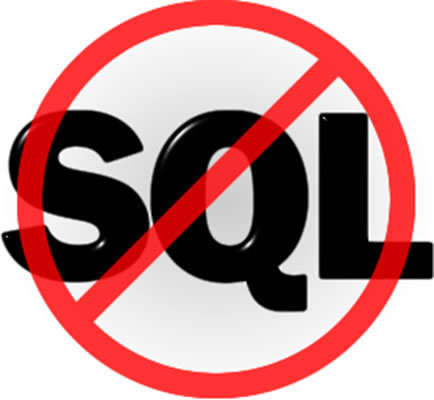 Many debates over ACID, both historically and currently

Many newer “NoSQL” DBMSs relax ACID

In turn, now “NewSQL” reintroduces ACID compliance to NoSQL-style DBMSs…
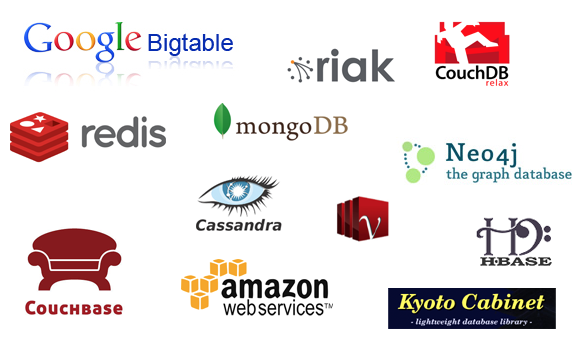 ACID is an extremely important & successful paradigm, but still debated!
Lecture 7  >  Section 3
3. Atomicity & Durability via Logging
31
Lecture 7  >  Section 3  >  Motivation & Basics
Motivation & Basics
Lecture 7  >  Section 3  >  Motivation & basics
Goal for this lecture: Ensuring Atomicity & Durability
ACID
TXN 1
Atomicity:
TXNs should either happen completely or not at all
If abort / crash during TXN, no effects should be seen
Crash / abort
No changes persisted
TXN 2
Durability:
If DBMS stops running, changes due to completed TXNs should all persist
Just store on stable disk
All changes persisted
We’ll focus on how to accomplish atomicity (via logging)
33
Lecture 7  >  Section 3  >  Motivation & basics
The Log
Is a list of modifications

Log is duplexed and archived on stable storage.	

Can force write entries to disk
A page goes to disk.

All log activities handled transparently the DBMS.
Assume we don’t lose it!
Lecture 7  >  Section 3  >  Motivation & basics
Basic Idea: (Physical) Logging
Record UNDO information for every update!
Sequential writes to log
Minimal info (diff) written to log

The log consists of an ordered list of actions
Log record contains: 
<XID, location, old data, new data>
This is sufficient to UNDO any transaction!
Lecture 7  >  Section 3  >  Motivation & basics
Why do we need logging for atomicity?
Couldn’t we just write TXN to disk only once whole TXN complete?
Then, if abort / crash and TXN not complete, it has no effect- atomicity!
With unlimited memory and time, this could work…

However, we need to log partial results of TXNs because of:
Memory constraints (enough space for full TXN??)
Time constraints (what if one TXN takes very long?)
We need to write partial results to disk!
…And so we need a log to be able to undo these partial results!
Lecture 7  >  Section 3
What you will learn about in this section
Logging: An animation of commit protocols
37
Lecture 7  >  Section 3  >  Logging commit protocol
A Picture of Logging
Lecture 7  >  Section 3  >  Logging commit protocol
A picture of logging
T: R(A), W(A)
T
Main Memory
Log
A=0
B=5
Data on Disk
Log on Disk
A=0
Lecture 7  >  Section 3  >  Logging commit protocol
A picture of logging
T: R(A), W(A)
A: 01
Main Memory
Log
T
A=1
B=5
Data on Disk
Log on Disk
A=0
Lecture 7  >  Section 3  >  Logging commit protocol
A picture of logging
T: R(A), W(A)
A: 01
Main Memory
Log
Operation recorded in log in main memory!
T
A=1
B=5
Data on Disk
Log on Disk
A=0
What is the correct way to write this all to disk?
We’ll look at the Write-Ahead Logging (WAL) protocol

We’ll see why it works by looking at other protocols which are incorrect!
Remember: Key idea is to ensure durability while maintaining our ability to “undo”!
42
Lecture 7  >  Section 3  >  Logging commit protocol
Write-Ahead Logging (WAL)TXN Commit Protocol
Lecture 7  >  Section 3  >  Logging commit protocol
Transaction Commit Process
FORCE Write commit record to log

All log records up to last update from this TX are FORCED

Commit() returns
Transaction is committed once commit log record is on stable storage
Lecture 7  >  Section 3  >  Logging commit protocol
Incorrect Commit Protocol #1
Let’s try committing before we’ve written either data or log to disk…
T: R(A), W(A)
A: 01
Main Memory
Log
T
A=1
OK, Commit!
B=5
If we crash now, is T durable?
Lost T’s update!
Data on Disk
Log on Disk
A=0
Lecture 7  >  Section 3  >  Logging commit protocol
Incorrect Commit Protocol #2
Let’s try committing after we’ve written data but before we’ve written log to disk…
T: R(A), W(A)
A: 01
Main Memory
Log
T
A=1
OK, Commit!
B=5
If we crash now, is T durable?  Yes!  Except…
Data on Disk
Log on Disk
How do we know whether T was committed??
A=0
Lecture 7  >  Section 3  >  Logging commit protocol
Improved Commit Protocol (WAL)
Lecture 7  >  Section 3  >  Logging commit protocol
Write-ahead Logging (WAL) Commit Protocol
This time, let’s try committing after we’ve written log to disk but before we’ve written data to disk… this is WAL!
T: R(A), W(A)
A: 01
Main Memory
Log
T
A=1
B=5
OK, Commit!
If we crash now, is T durable?
Data on Disk
Log on Disk
A=0
Lecture 7  >  Section 3  >  Logging commit protocol
Write-ahead Logging (WAL) Commit Protocol
This time, let’s try committing after we’ve written log to disk but before we’ve written data to disk… this is WAL!
T: R(A), W(A)
A: 01
Main Memory
T
OK, Commit!
If we crash now, is T durable?
Data on Disk
Log on Disk
A=0
A=1
USE THE LOG!
Lecture 7  >  Section 3  >  Logging commit protocol
Write-Ahead Logging (WAL)
DB uses Write-Ahead Logging (WAL) Protocol:
	

Must force log record for an update before the corresponding data page goes to storage

Must write all log records for a TX before commit
Each update is logged! Why not reads?
 Atomicity
 Durability
Lecture 7  >  Section 3  >  Logging commit protocol
Logging Summary
If DB says TX commits, TX effect remains after database crash

DB can undo actions and help us with atomicity

This is only half the story…